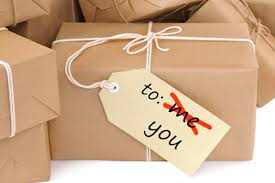 RE-Gifting
Romans 12:6-8
INTRODUCTION
Christmas is over.
The gifts have been opened.
Now watch the lines as many are returned.
There is another way – Re-GIFTING.
Re-gifting is the acts of taking a gift that has been received and giving it to somebody else, sometimes in the guise of a new gift.
INTRODUCTION
Giving gifts is an old tradition. A sign of honor, respect and love.
Able offered a gift to God – Hebrews 11:4
Genesis 25:6 – Abraham gave gifts to his sons
Matthew 2:1-11 – Wise men brought gifts to Jesus
Matthew 7:11 – Parents know how to give good gifts to their children.
James 1:17 – God is the giver of every good gift
GREATEST GIFT TO YOU
What is the best gift you ever got?
The greatest gift given to you is talked about in the Bible.
John 3:16 For God so loved the world that He gave His only begotten Son, that whoever believes in Him should not perish but have everlasting life.
GREATEST GIFT TO YOU
Titus 2:13-14 13 looking for the blessed hope and glorious appearing of our great God and Savior Jesus Christ, 14 who gave Himself for us, that He might redeem us from every lawless deed and purify for Himself His own special people, zealous for good works.
GREATEST GIFT TO YOU
Romans 5:15-16 15 But the free gift is not like the offense. For if by the one man's offense many died, much more the grace of God and the gift by the grace of the one Man, Jesus Christ, abounded to many. 16 And the gift is not like that which came through the one who sinned. For the judgment which came from one offense resulted in condemnation, but the free gift which came from many offenses resulted in justification.
GREATEST GIFT TO YOU
Romans 6:23 For the wages of sin is death, but the gift of God is eternal life in Christ Jesus our Lord. 
 
God gave His Son
Jesus gave His life
We have the gift of eternal life
GREATEST GIFT TO RE-GIVE
Romans 10:14-15 14 How then shall they call on Him in whom they have not believed? And how shall they believe in Him of whom they have not heard? And how shall they hear without a preacher? 15 And how shall they preach unless they are sent? As it is written: "How beautiful are the feet of those who preach the gospel of peace, Who bring glad tidings of good things!"
GREATEST GIFT TO RE-GIVE
John 6:48-51 48 I am the bread of life. 49 Your fathers ate the manna in the wilderness, and are dead. 50 This is the bread which comes down from heaven, that one may eat of it and not die. 51 I am the living bread which came down from heaven. If anyone eats of this bread, he will live forever; and the bread that I shall give is My flesh, which I shall give for the life of the world."
GREATEST GIFT TO RE-GIVE
John 4:13-14 13 Jesus answered and said to her, "Whoever drinks of this water will thirst again, 14 but whoever drinks of the water that I shall give him will never thirst. But the water that I shall give him will become in him a fountain of water springing up into everlasting life." 
Acts 8:4 Therefore those who were scattered went everywhere preaching the word.
GREATEST GIFT TO RE-GIVE
You were given the gift of the grace of God.
It is time to re-gift that grace to others who need it.
Someone shared the gospel with you.
Re-gift the gospel to others.
GREATEST GIFT TO RE-GIVE
Thank God for the gift He gave to us. Now is Re-Gifting time.
 
2 Corinthians 9:15 Thanks be to God for His indescribable gift!